Презентация на тему: «Здоровье ребёнка в     наших руках!»
Выполнила воспитательг. Санкт-ПетербургаКрасногвардейского района ГБДОУ № 86Карачева Анна Викторовна
Цель презентации:Познакомить родителей воспитанников с основными факторами, способствующими укреплению и сохранению здоровья дошкольника.
Задачи:
   
 Познакомить родителей с факторами, способных пагубно влиять на здоровье детей.
     Формировать у родителей ответственность за здоровье своего ребёнка.
     Мотивировать на здоровый образ жизни.
Здоровый образ жизни
это образ жизни отдельного человека с целью профилактики болезней и укрепления здоровья.
Факторы влияющие на здоровый образ жизни
Наследственность
Экология
Образ жизни
здравоохранение
Основные составляющие здорового образа жизни
ациональное питание
Режим дня
Рациональное питание
Закаливание
Физические занятия
Личная гигиена
Положительные эмоции
Рациональное питание
-разнообразное и сбалансированное по всем компонентам физиологически полноценное питание.
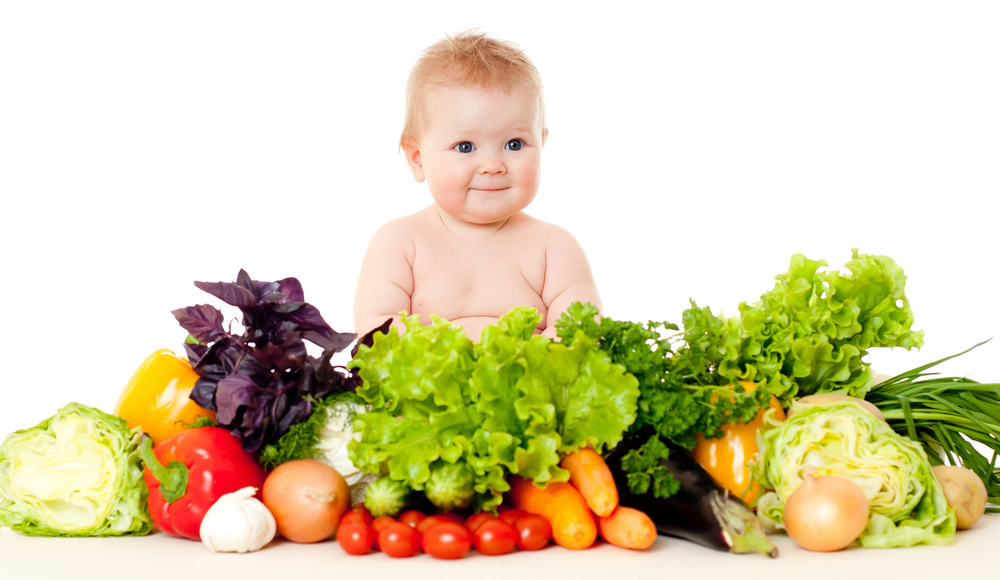 Режим дня
Это рациональное распределение времени на все виды деятельности и отдыха в течение суток.
Ребенок привыкает к последовательности мероприятий и к порядку. Это дисциплинирует.
Прогулка
Способствует повышению сопротивляемости организма и закаливает его
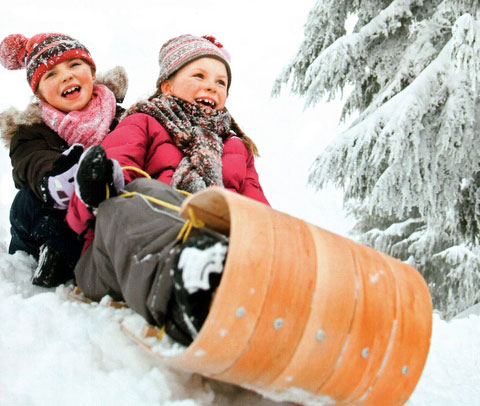 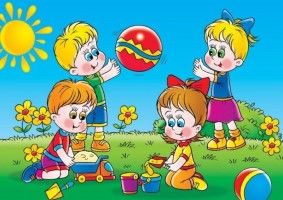 Физические занятия
Ходьба
 бег
прыжки
лазание
 метание
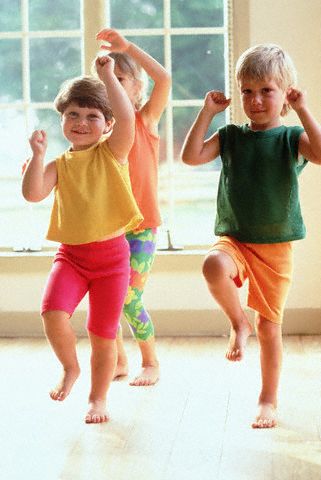 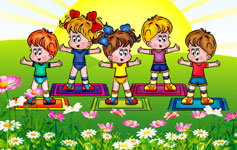 Закаливание
Направлено на повышение устойчивости организма к переохлаждению или перегреванию
Хождение босиком
Контрастный душ
Воздушные ванны
Солнечные ванны
Обтирание
Обливание
Полоскание горла прохладной водой
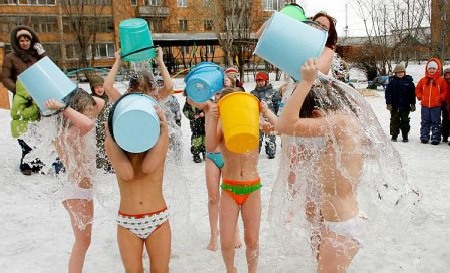 Взаимоотношение с ребенком в семье
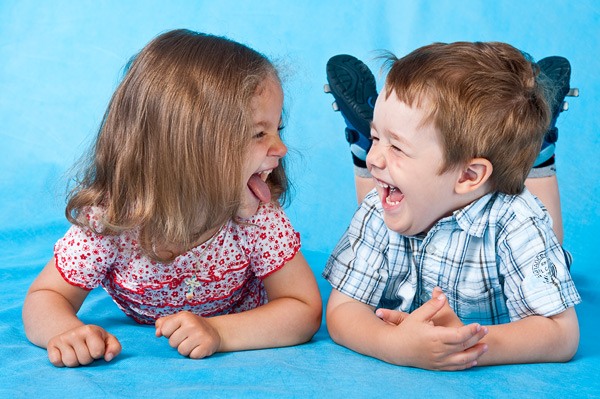 Положительные эмоции
Хвалили
Поощряли
Одобряли
Целовали
Обнимали
Ласкали
Сопереживали
Восхищались
Улыбались
Делали подарки
Отрицательные эмоции
Упрекали
Подавляли
Унижали
Обвиняли
Осуждали
Отвергали
читали нотации
Лишали чего-либо
Здоровье ребенка в ваших руках!
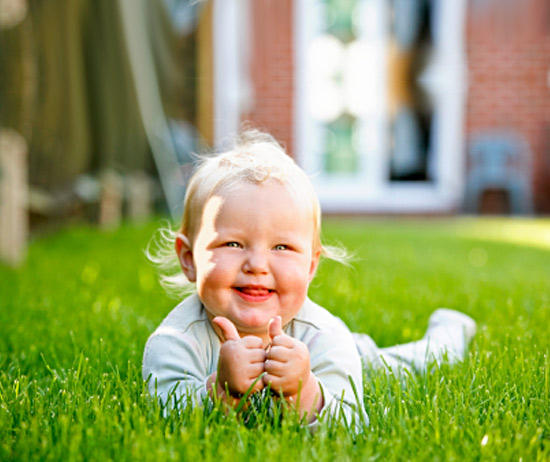